Lecture 13
CSE 331
Sep 27, 2023
BFS Tree
BFS naturally defines a tree rooted at s
Add non-tree edges
Lj forms the jth “level” in the tree
u in Lj+1 is child of v in Lj from which it was “discovered”
L0
1
7
1
9
2
3
L1
2
3
8
0
4
7
8
L2
5
5
4
6
6
L3
Two facts about BFS trees
(1) All non-tree edges are in the same or consecutive layer
(2) If u is in Li then dist(s,u) = i
Rest of today’s agenda
Computing Connected component
Computing Connected Component
Explore(s)
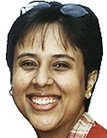 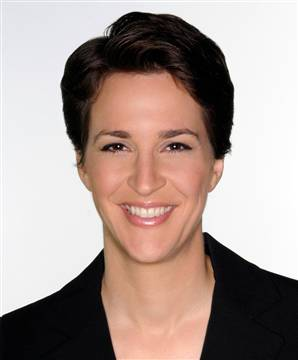 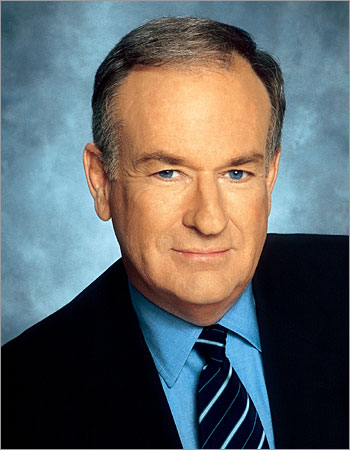 Start with R = {s}
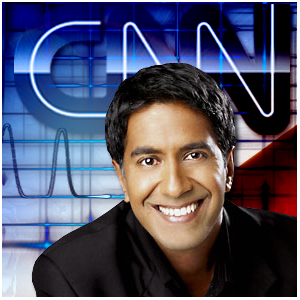 While exists  (u,w) edge w not in R and u in R
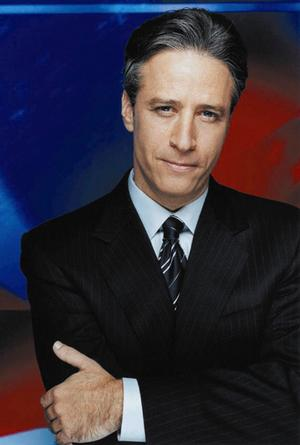 Add w to R
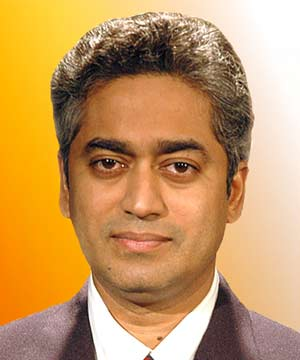 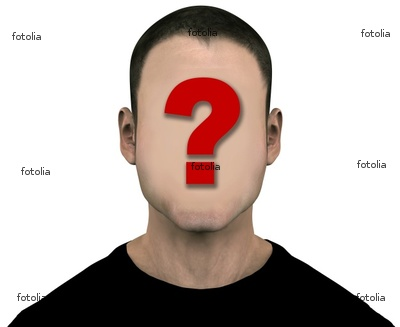 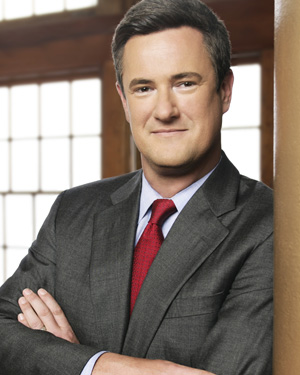 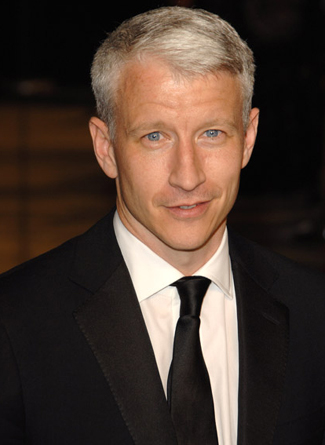 Output R* = R
BFS (Build layers of vertices)
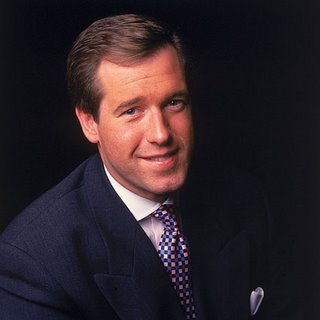 L0 = {s}
Assume L0,..,Lj have been constructed
Lj+1 set of vertices not chosen yet but are connected to Lj
Stop when new layer is empty
Argue correctness on the board…
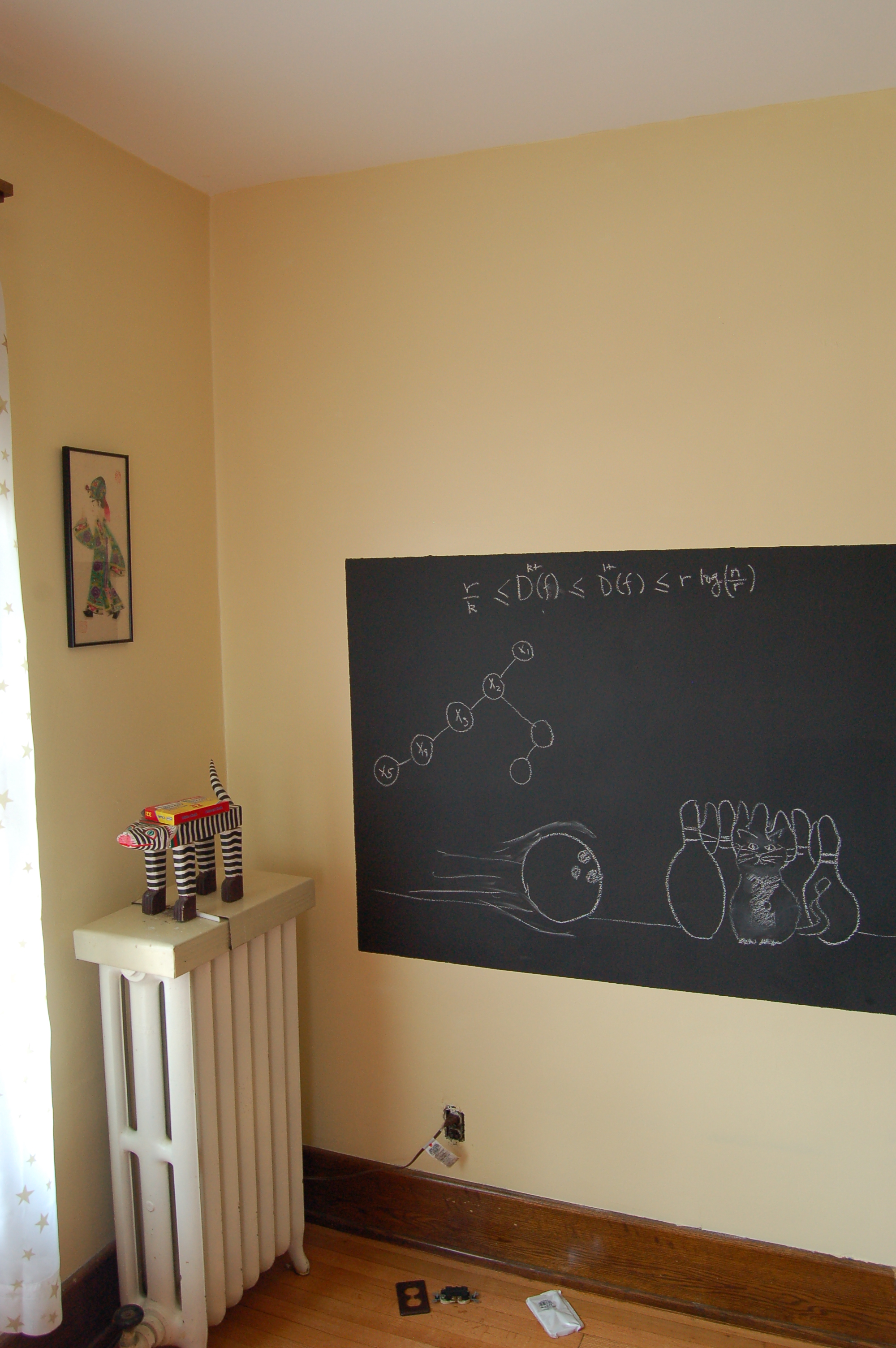 BFS
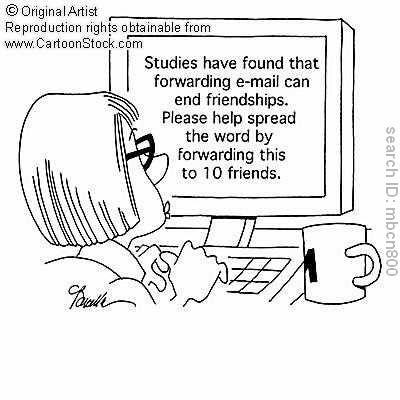 all
Depth First Search (DFS)
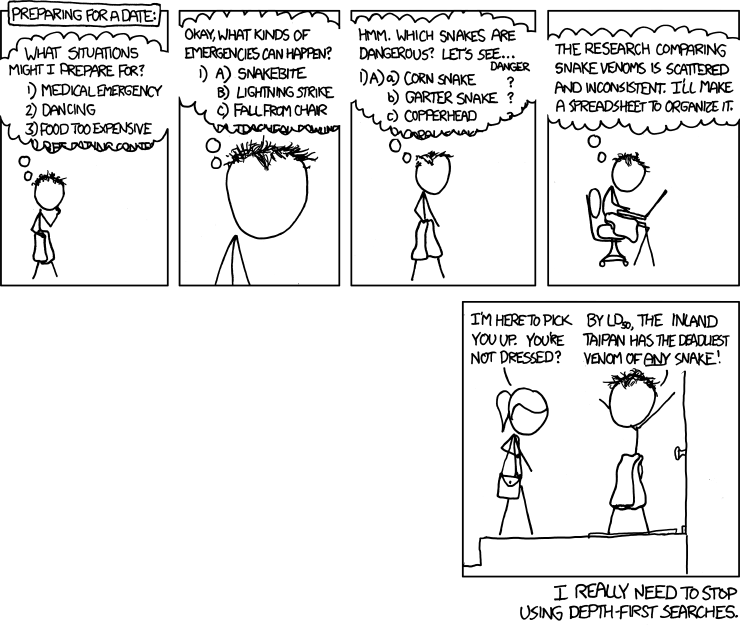 http://xkcd.com/761/
DFS(u)
Mark u as explored and add u to R
For each  edge (u,v)
If v is not explored then DFS(v)
Why is DFS a special case of Explore?
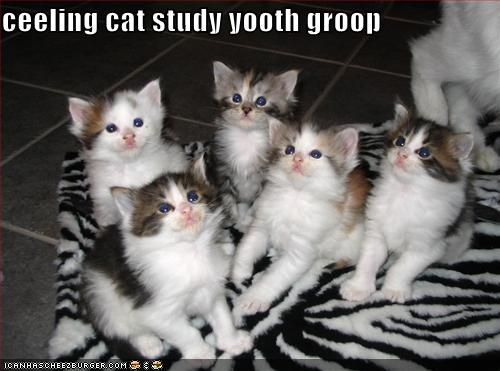 A DFS run
DFS(u)
Every non-tree edge is between a node and its ancestor
1
u is explored
1
7
For every unexplored
neighbor v of u
2
2
3
DFS(v)
8
4
4
5
5
DFS tree
6
6
3
8
7
[Speaker Notes: Note that the tree is arbitrary based on which neighbor was visited first.]
Questions/Comments?
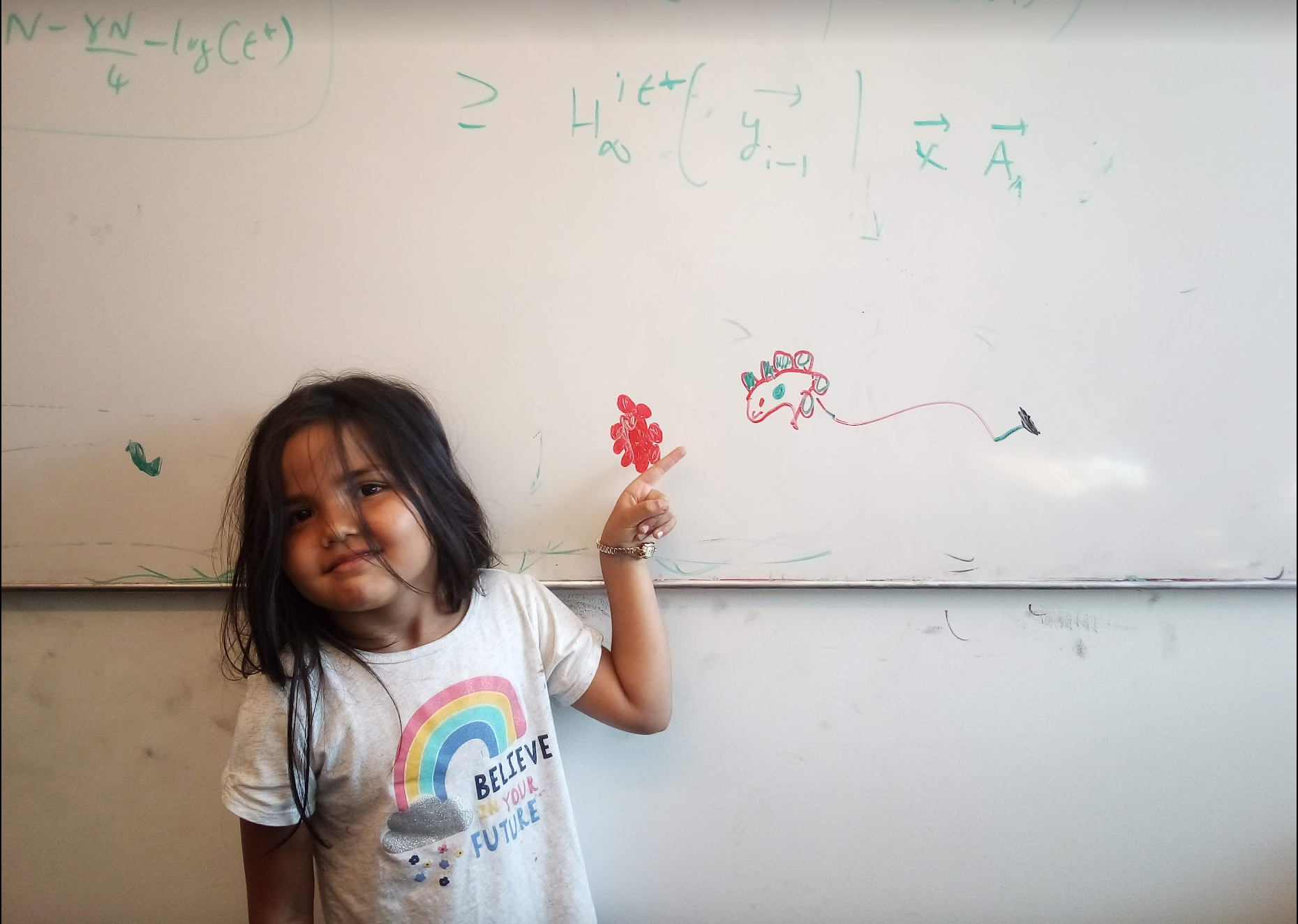 Connected components are disjoint
Either connected components of s and t are the same or are disjoint
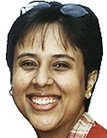 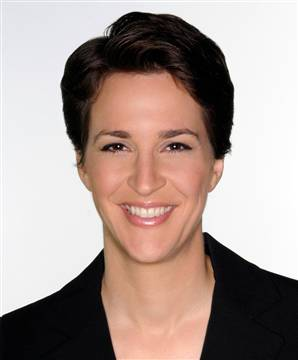 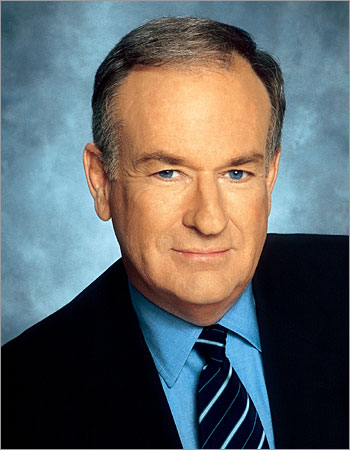 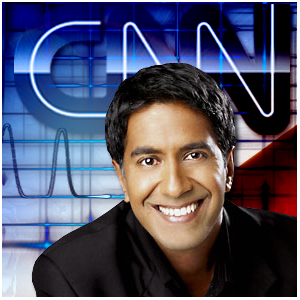 Algorithm to compute ALL the connected components?
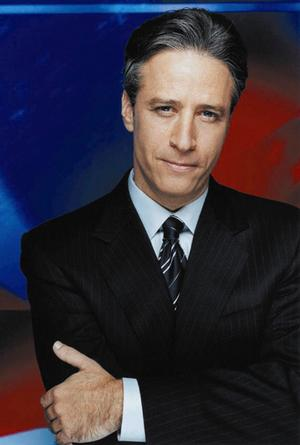 Can run Explore instead of BFS
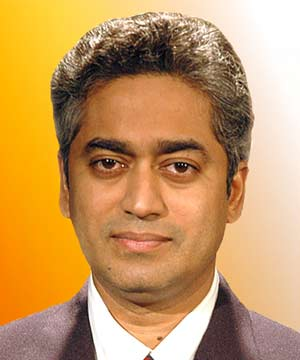 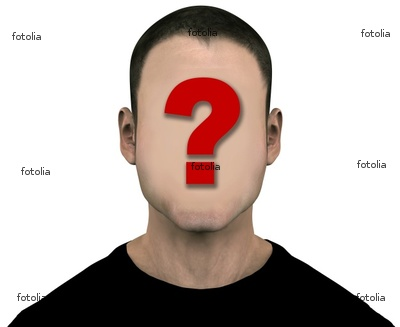 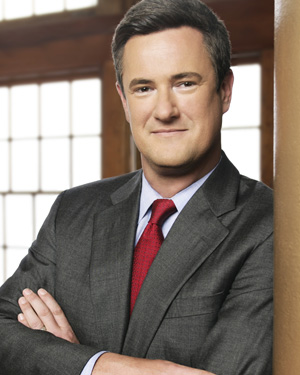 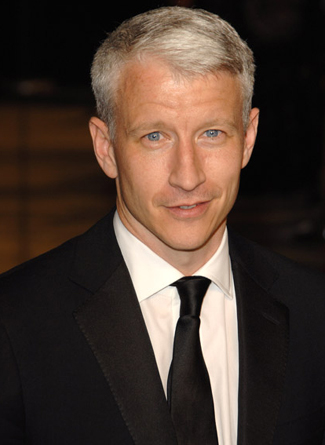 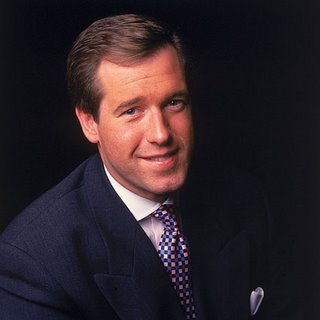 Run BFS on some node s. Then run BFS on t that is not connected to s
Computing all CCs
9
L0
1
7
1
9
2
3
L1
2
3
0
8
0
4
7
8
L2
5
5
4
6
6
L3
Questions/Comments?
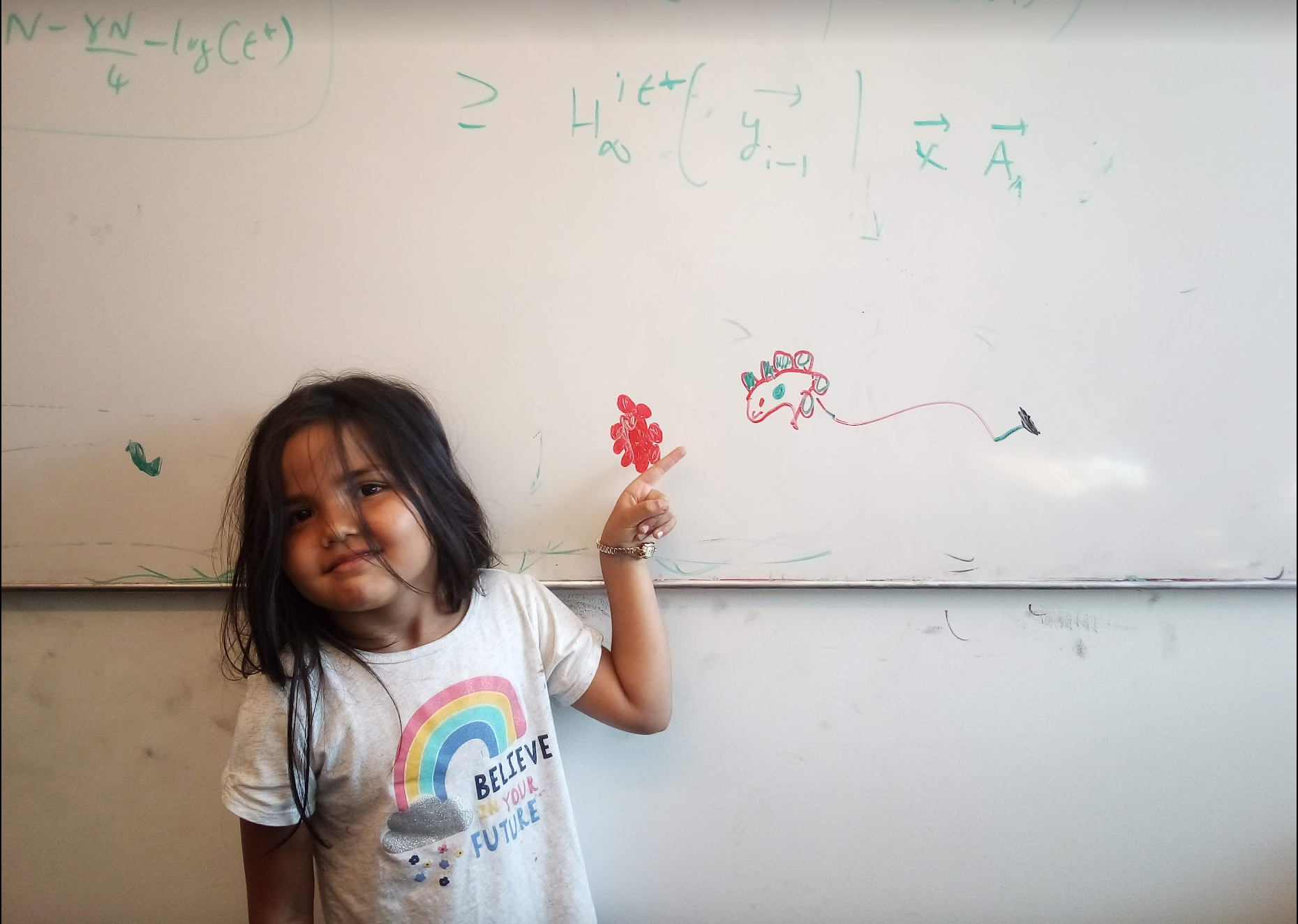